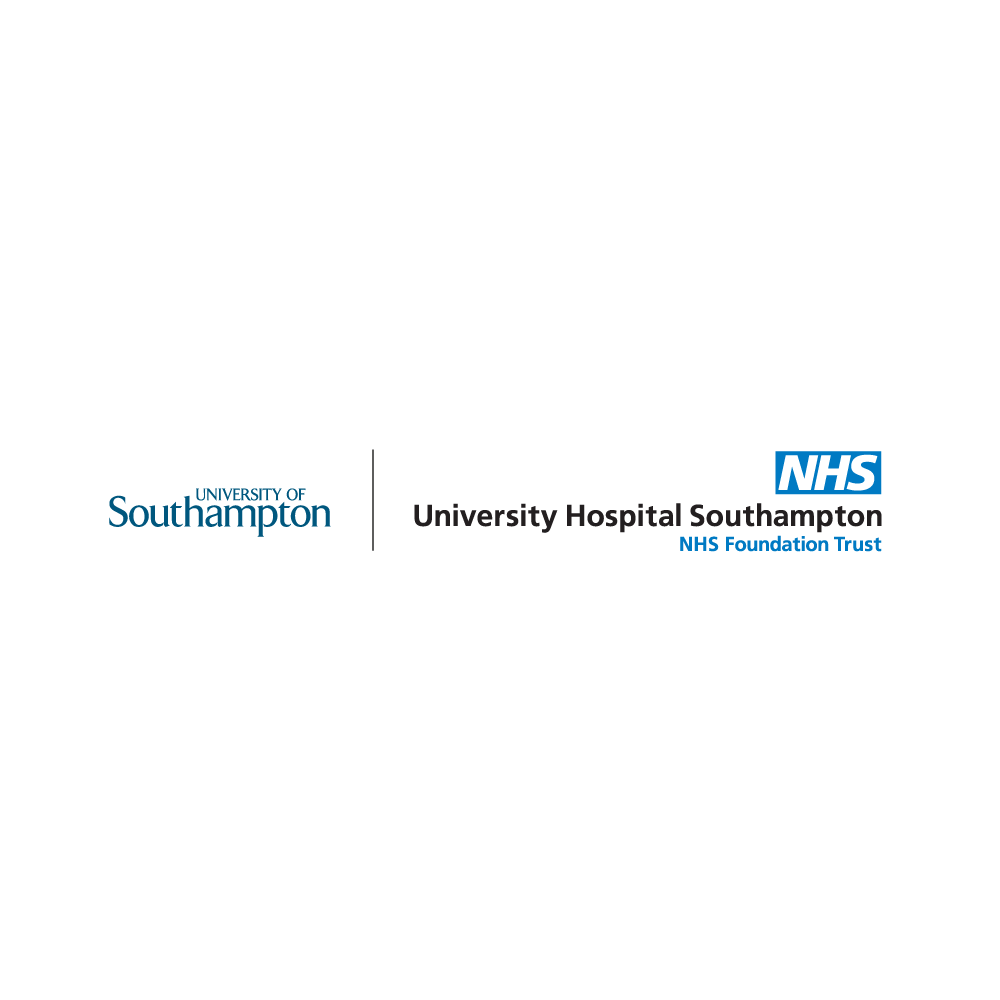 Title
This study/project is funded by the National Institute for Health Research (NIHR) [name of NIHR programme (Grant Reference Number XXX)/name of part of the NIHR]. The views expressed are those of the author(s) and not necessarily those of the NIHR or the Department of Health and Social Care.
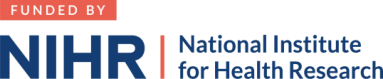 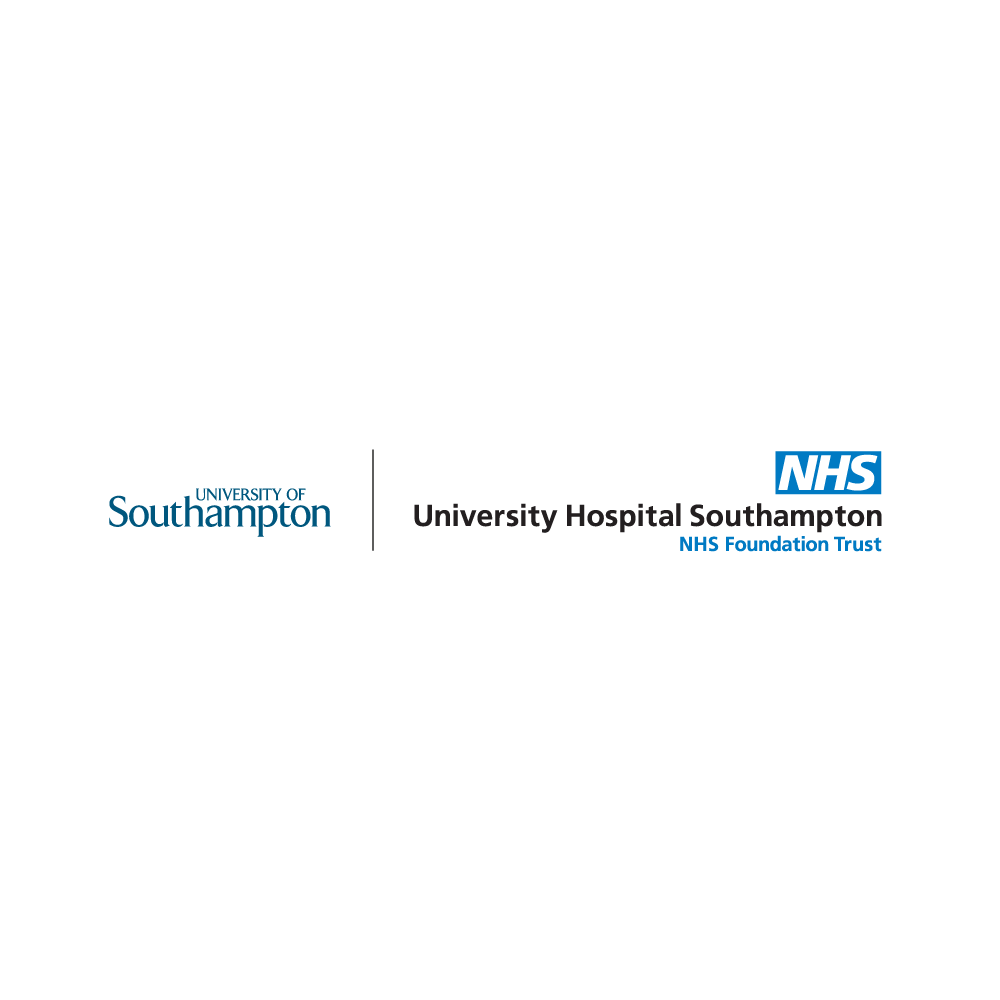